Diversifying Query Results on Semi-Structured Data
Md. Mahbub Hasan
University of California, Riverside
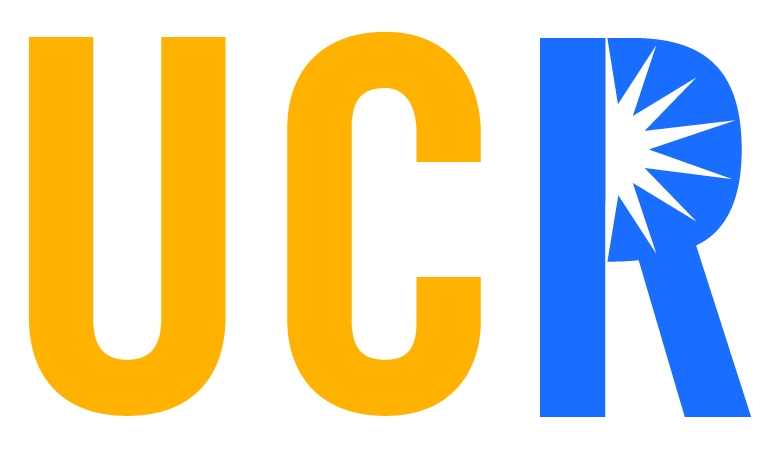 XML Document
Bib
PhDThesis
PhDThesis
Paper
School
School
Title
Author
Author
Author
UToronto
First Name
First Name
First Name
Last Name
Last Name
Last Name
UToronto
Networking
Michalis
Christos
Michalis
Faloutsos
Faloutsos
Faloutsos
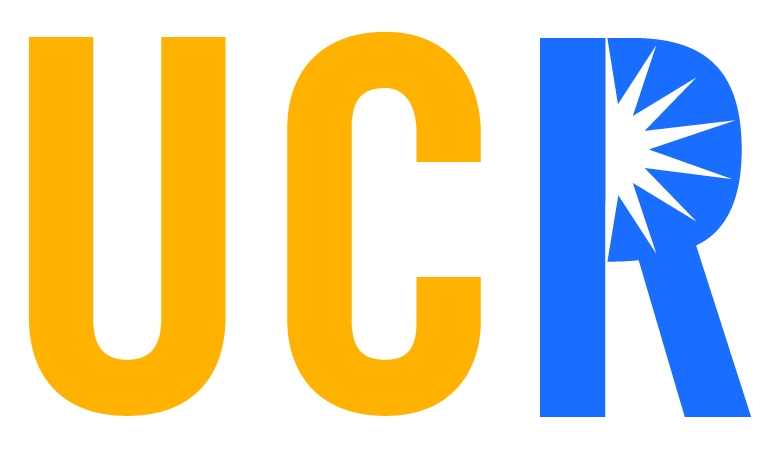 Query
Find all Bibliography records related to Faloutsos
Bib
//Bib//Faloutsos
Faloutsos
XPath Expression
Twig Pattern
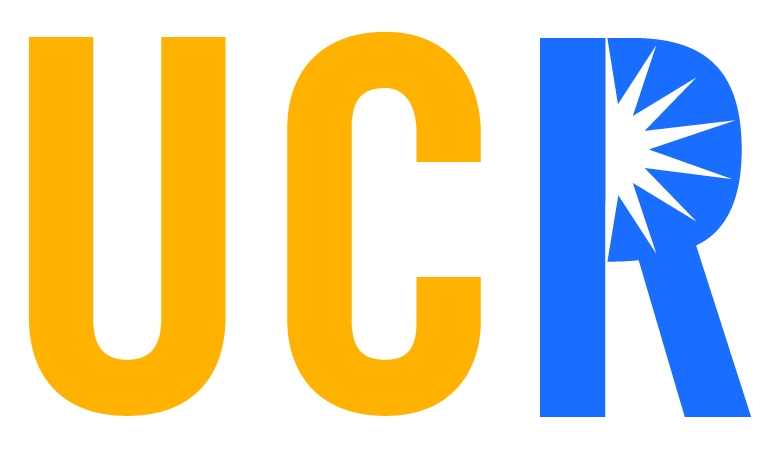 Results
Bib
PhDThesis
PhDThesis
Paper
School
School
Title
Author
Author
Author
UToronto
First Name
First Name
First Name
Last Name
Last Name
Last Name
UToronto
Networking
Michalis
Christos
Michalis
Faloutsos
Faloutsos
Faloutsos
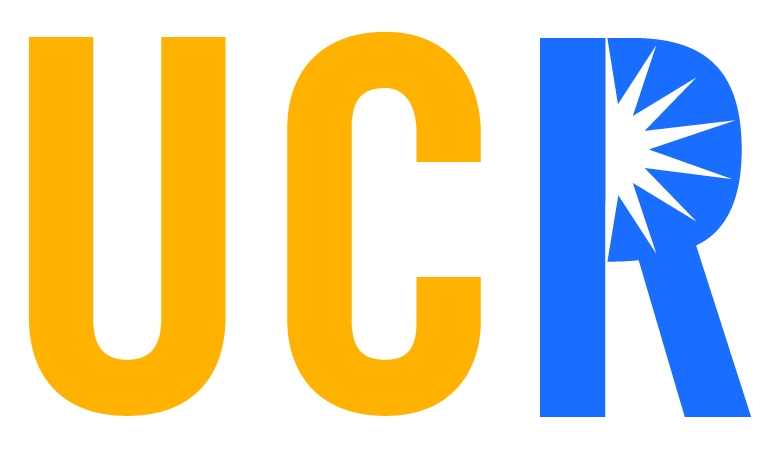 Problem
Suppose we can return the user only two results( k = 2)
Which two results we should return?
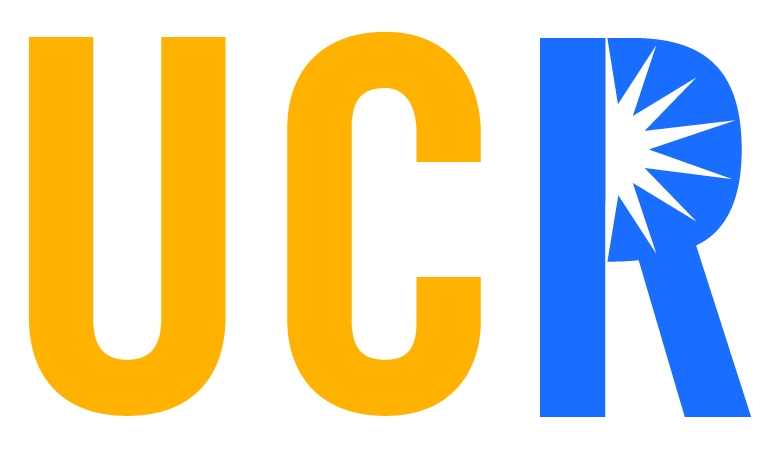 Which Two Results We Should Return?
Bib
PhDThesis
PhDThesis
Paper
School
School
Title
Author
Author
Author
UToronto
First Name
First Name
First Name
Last Name
Last Name
Last Name
UToronto
Networking
Michalis
Christos
Michalis
Faloutsos
Faloutsos
Faloutsos
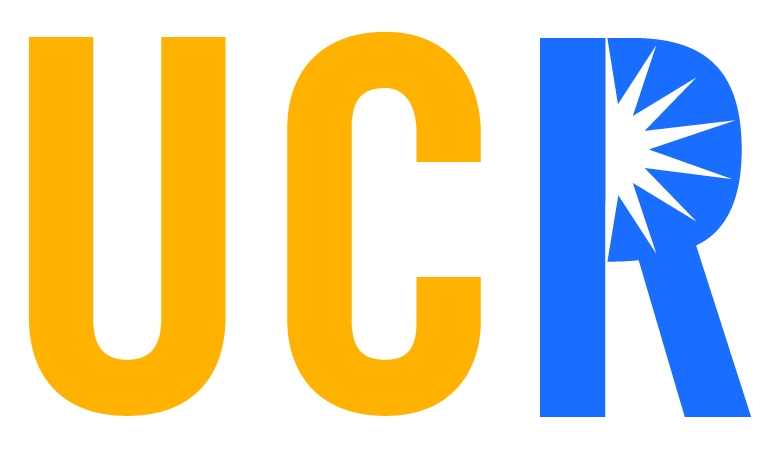 Solution
Suppose we can return the user only two results( k = 2)
Which two results we should return?
Return the results that are most diverse to each other
The idea is to help the user to better understand/explore the result set
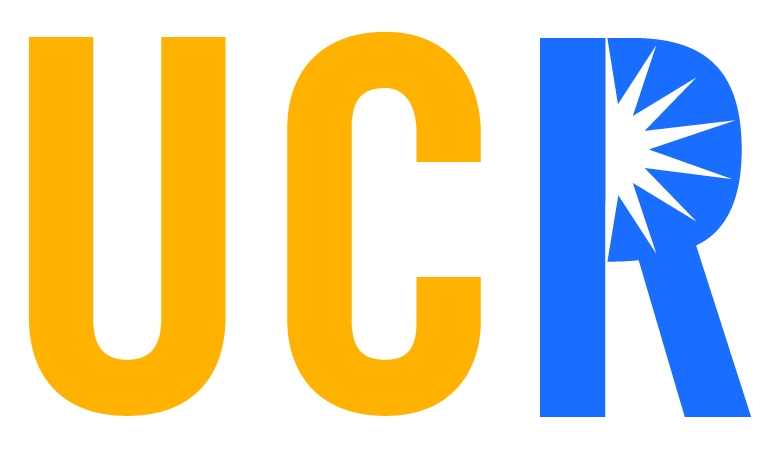 Diversity Problem
Can be divided into two subproblems
How to compute the distance between two results?
How to find k most diverse results efficiently from the set of candidate answers?
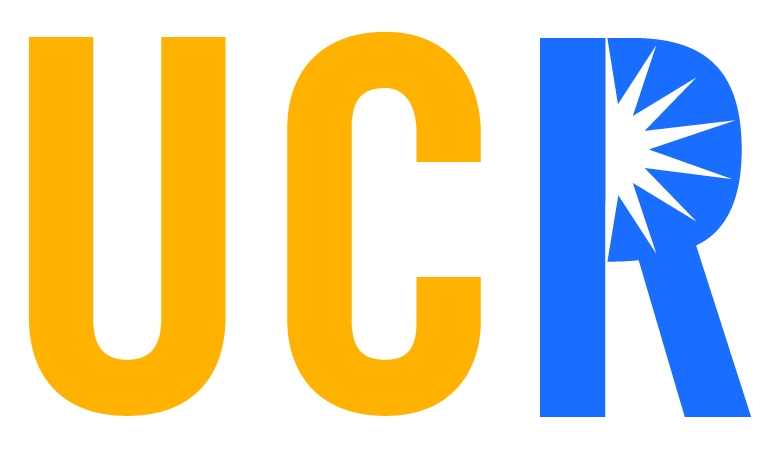 How to Compute the Distance between Two Results?
Two types of differences between results
Structural difference
Content difference
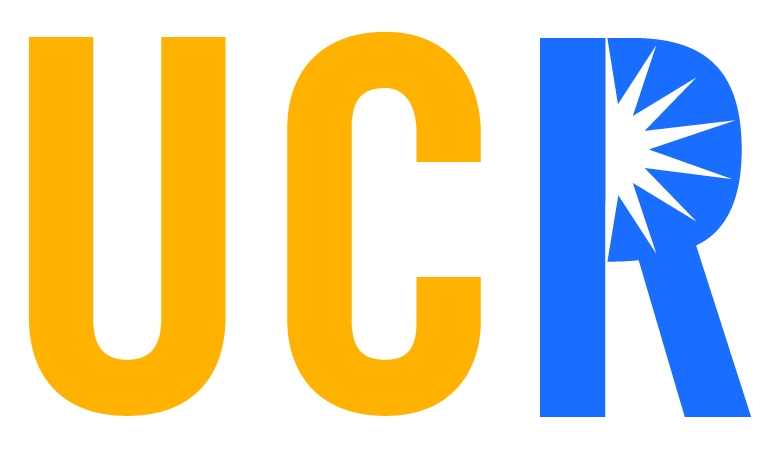 Structural Differences
Bib
Bib
PhDThesis
PhDThesis
Paper
School
School
Title
Author
Author
Author
Bib
UToronto
First Name
First Name
First Name
Last Name
Last Name
Last Name
UToronto
Networking
Michalis
Christos
Michalis
Faloutsos
Faloutsos
Faloutsos
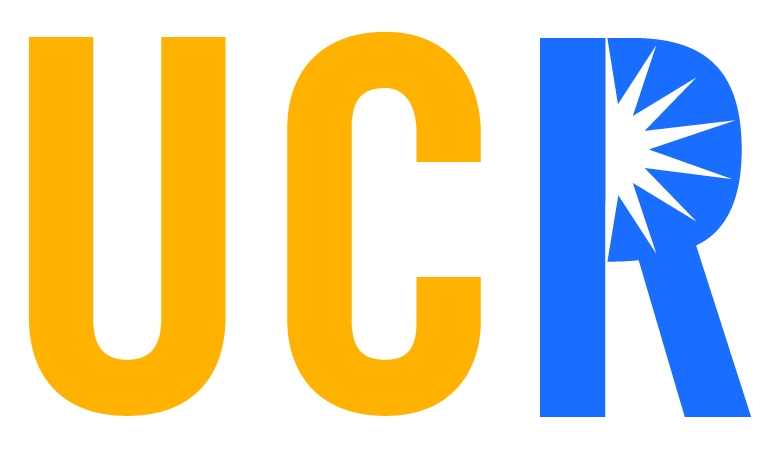 Content Differences
Bib
Bib
PhDThesis
PhDThesis
Paper
School
School
Title
Author
Author
Author
Bib
UToronto
First Name
First Name
First Name
Last Name
Last Name
Last Name
UToronto
Networking
Michalis
Christos
Michalis
Faloutsos
Faloutsos
Faloutsos
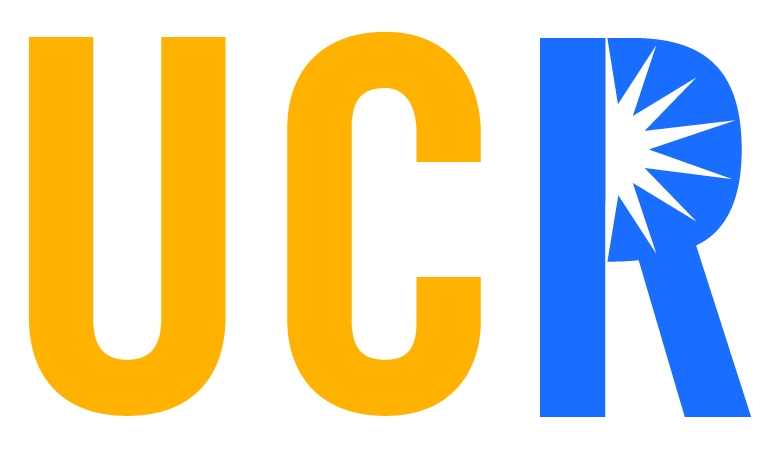 Finding Diverse Results
Naïve Approach
Compute all pair-wise distances of the results
Find the k-result subset with maximum diversity
Challenges to improve the naïve approach
Reduce the number of distance computations
Prune large fraction of k-result subsets
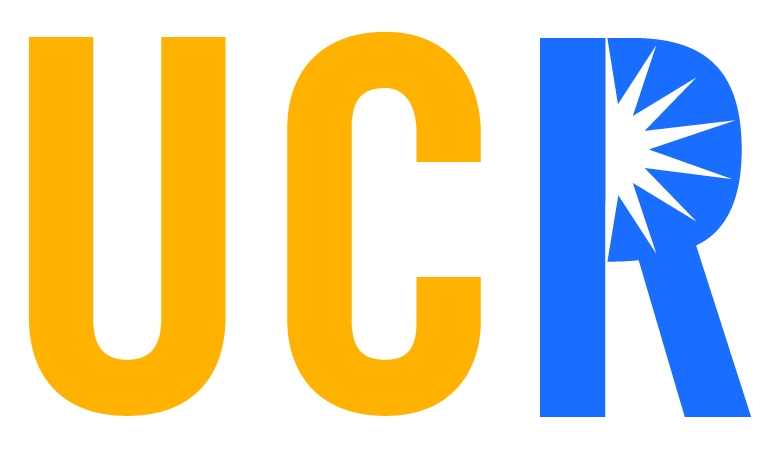 Conclusion
Distance Measure for Structural Query results
Novel and Efficient
Considers both Structural and Content Information
Diversification Algorithm
Heuristic approach to improve the naïve algorithm
Future Work
Consider approximate matches
Approximation in structure
Approximation in value
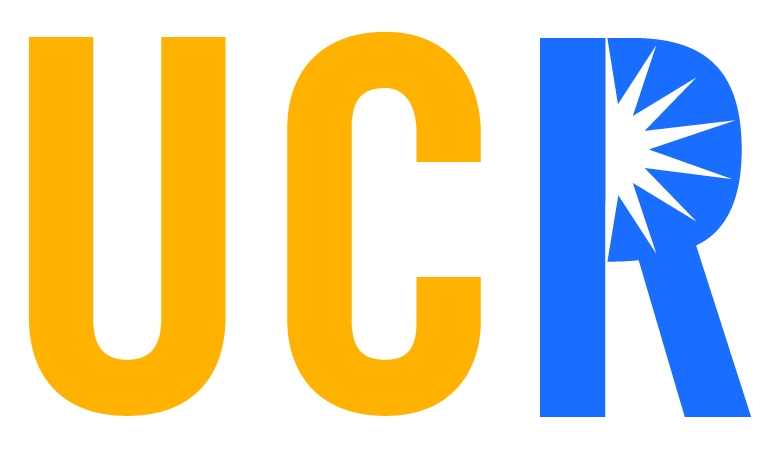 Thank You!
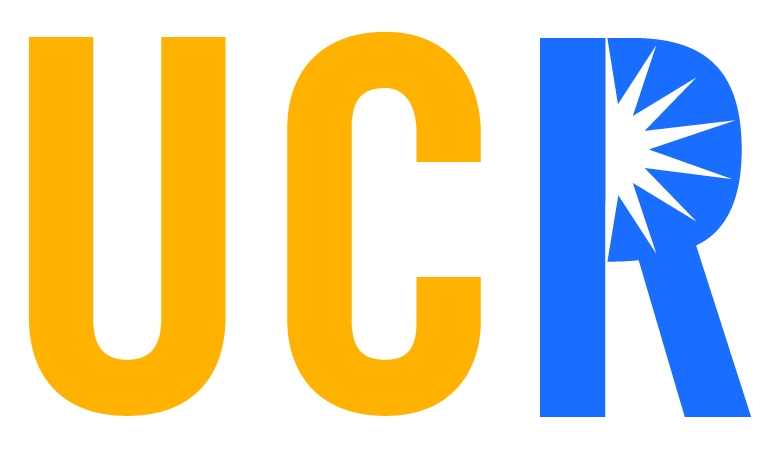